MATEMATIKA – PREGLED NALOGE
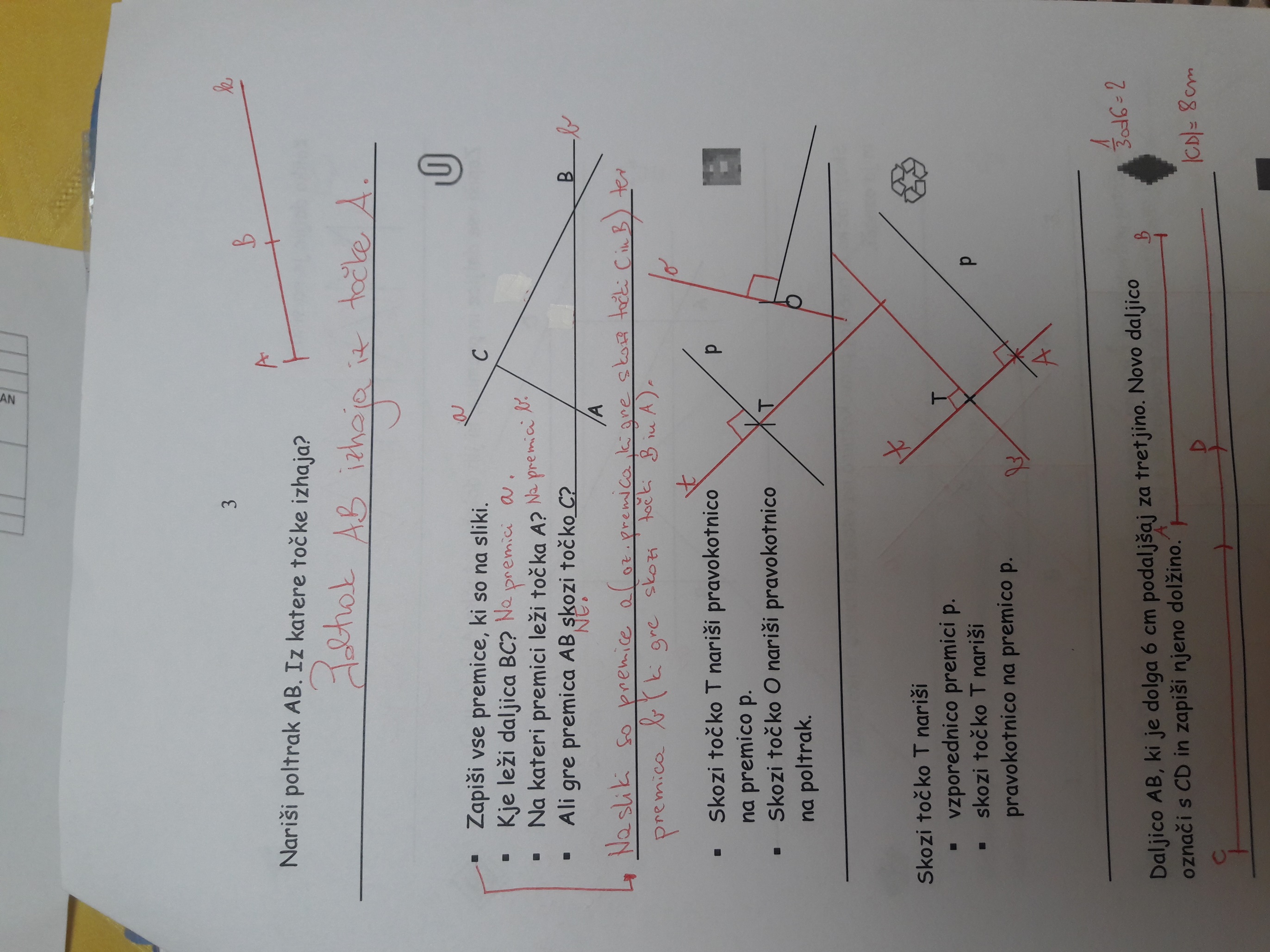 S šestilom prenesi na poltrak najprej dolžino daljice AB, nato jo s šestilom podaljšaš za 2 cm (2 cm odmeriš na ravnilu).